Goats
Goat 
635. Alpine 
636. Nubian 
637. Angora 
638. Boer 
639. LaMancha 
640. Oberhasli 
641. Pygmy 
642. Saanen 
643. Toggenburg
Alpine
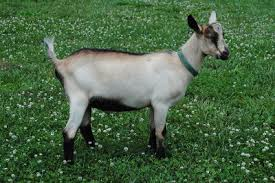 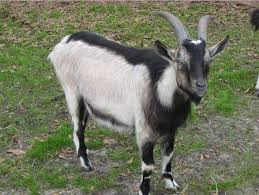 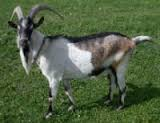 Nubian
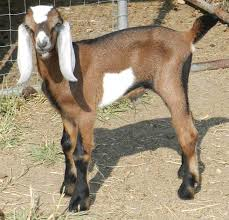 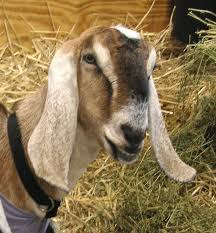 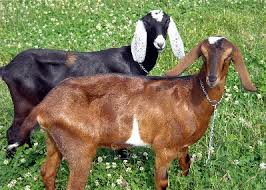 Angora
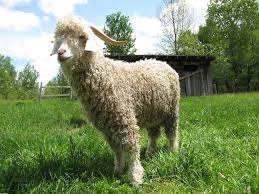 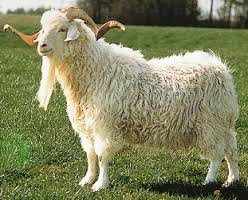 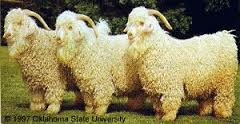 Boer
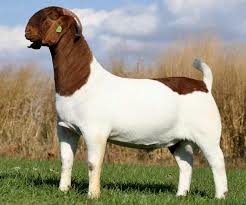 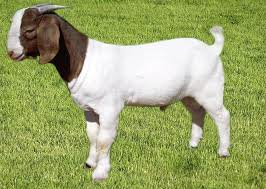 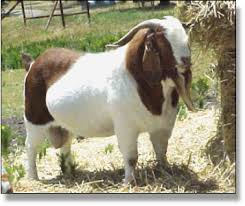 LaMancha
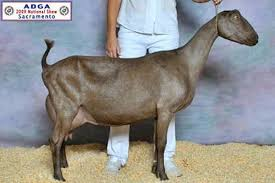 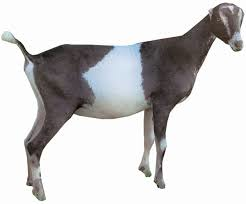 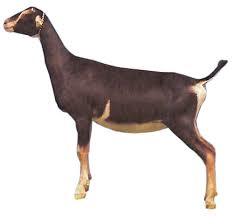 Oberhasli
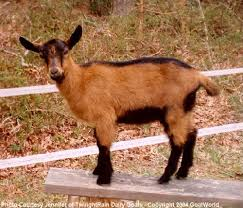 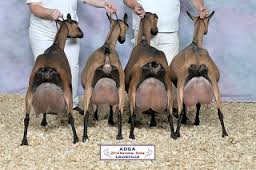 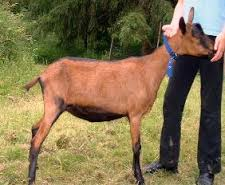 Pygmy
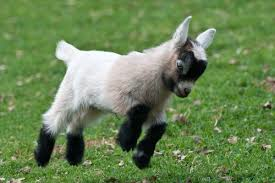 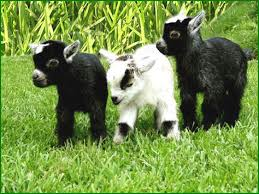 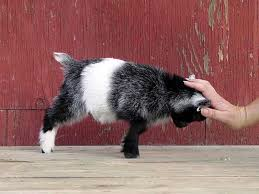 Saanen
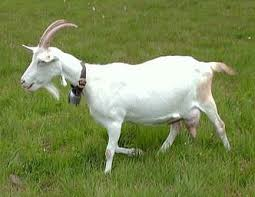 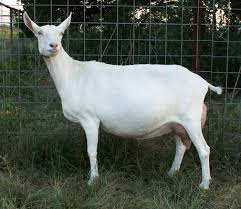 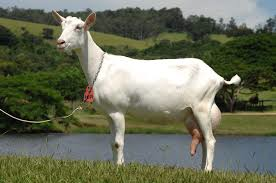 Toggenburg
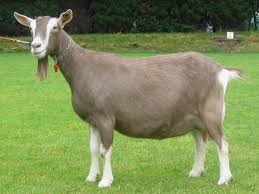 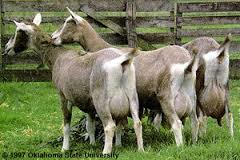 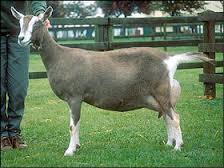